My Senior Exit Interview
By: Carlos Servin
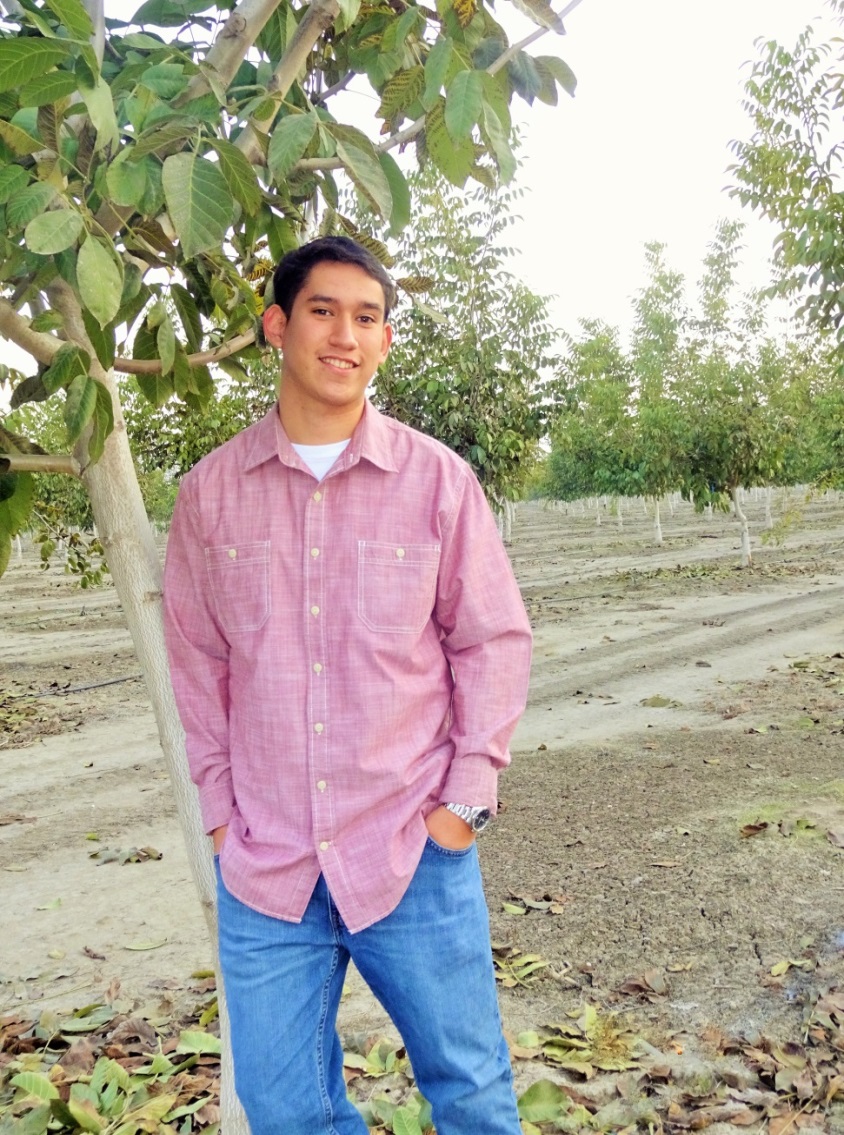 About Me
I’m a senior at Lindsay High
I enjoy being outdoors
Family of nine
I love playing guitar
I’m always willing to try new things
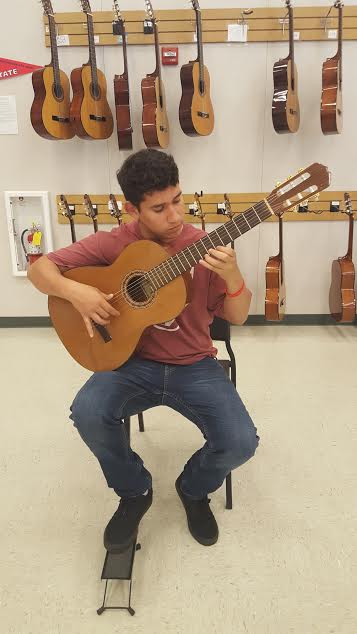 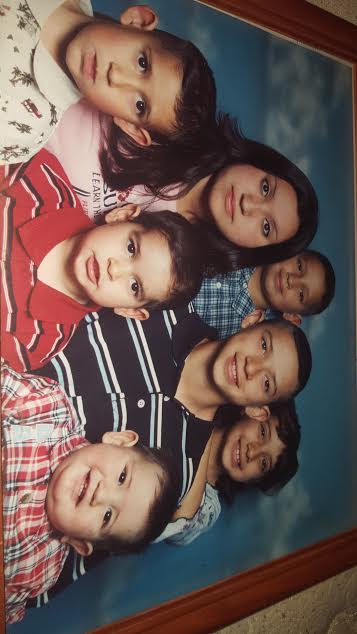 Challenges
Tend to procrastinate
Turned in my work last minute 
I would study the night before an exam 
Overcoming this problem
Set reminders
Sticky notes on my binder
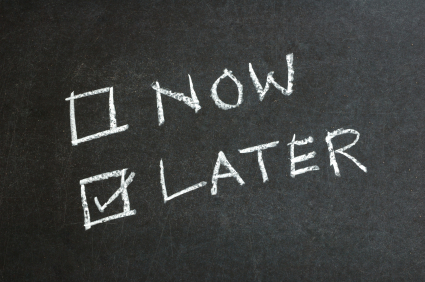 Experiences
I played basketball freshman year 
I joined the guitar club
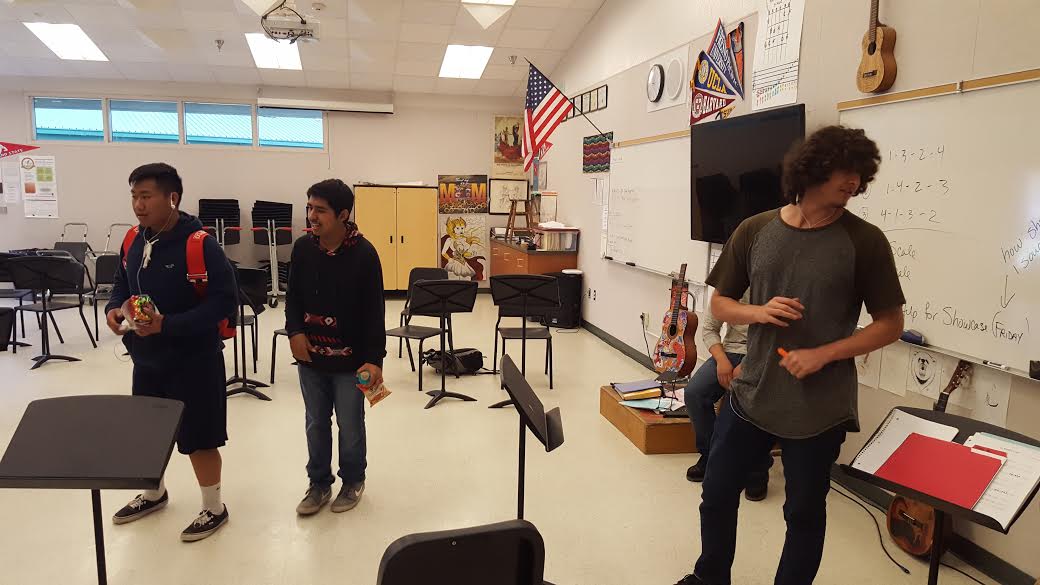 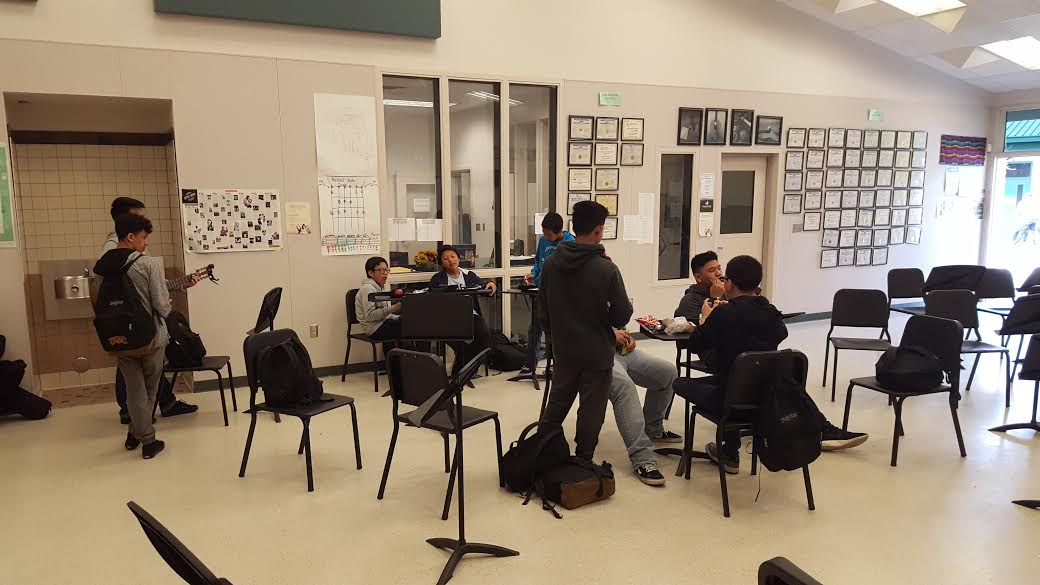 Job Shadow
Fresno City Community College with professor Cooper
Learned a lot 
My observation
He is teaches at a slow pace
Good for slow learners
He notices when a student is struggling and requires assistance
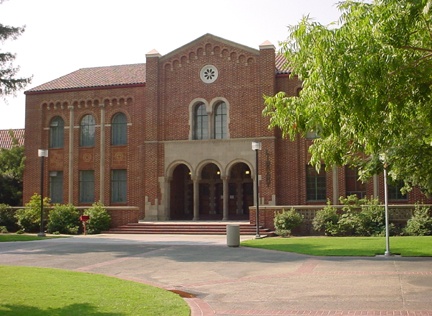 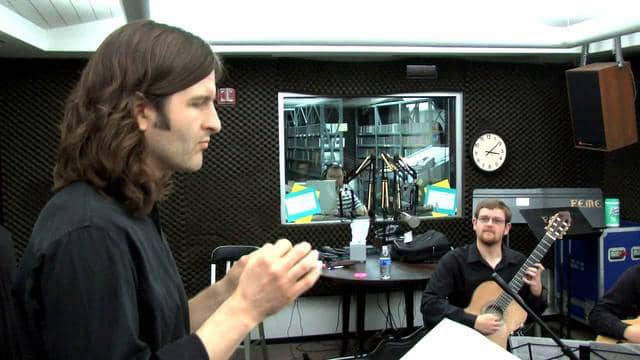 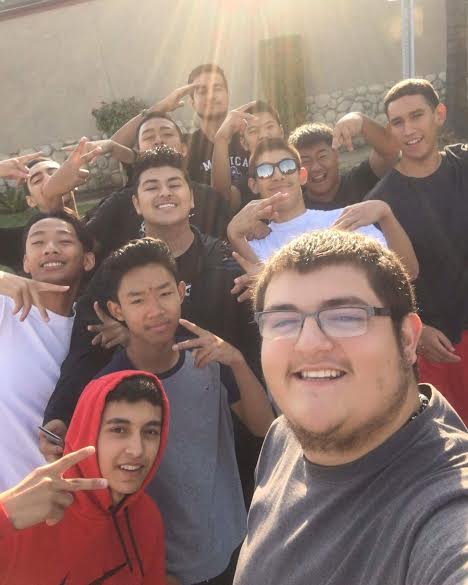 Leaving High-School
Excited 
Nervous 
Bummed 
Great memories
Met amazing teachers
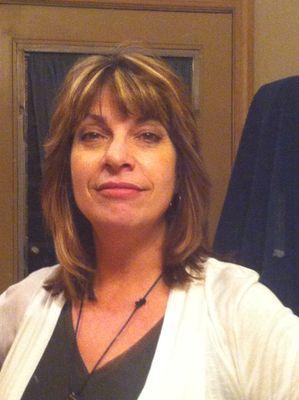 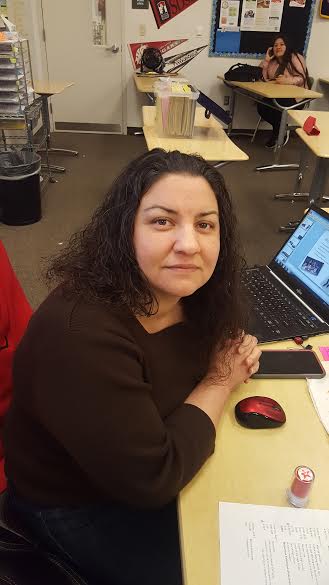 My Plans
Planning on going to College of the Sequoias
Finish my general education then transfer to Fresno State 
There I’m planning on studying structural steel fabrication
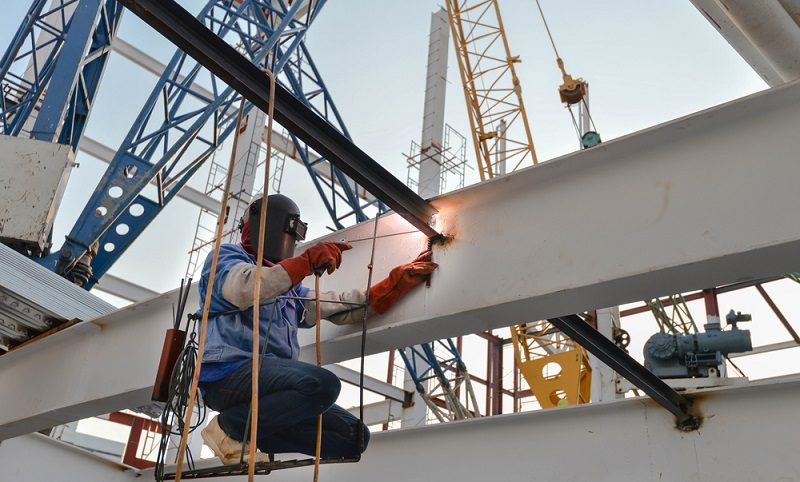 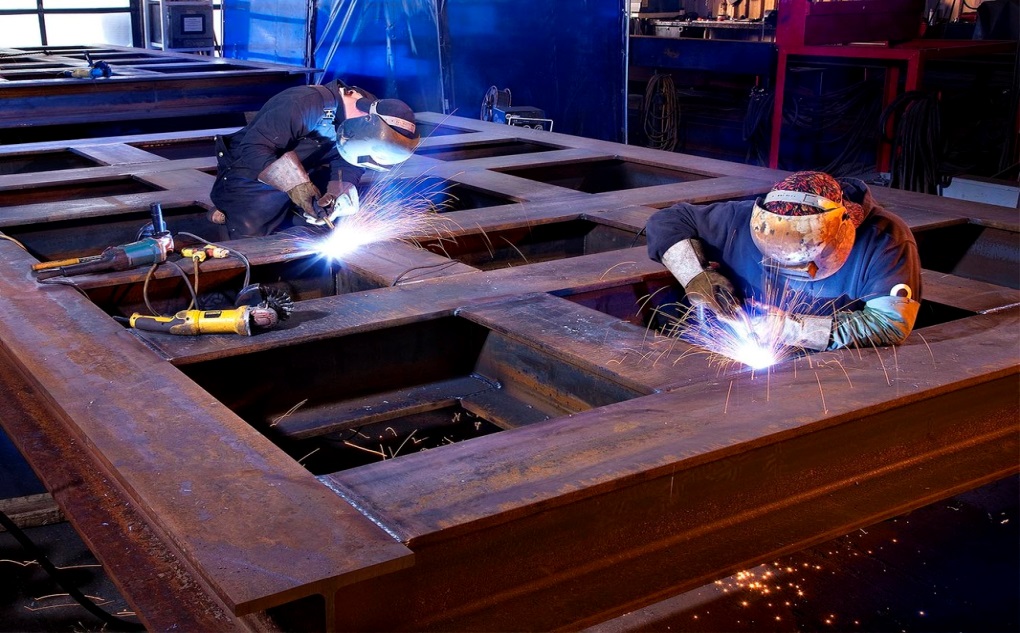 Thank You for Your Time
Any questions?